May 2016
Simulation-based evaluation of DSC in enterprise scenario 11-16-0604-00-00ax
Date: 2016-May
Authors:
Slide 1
M. Tanguy Ropitault (NIST)
May 2016
Outline
Context
DSC: The big picture
Scenarios and assumptions
Metrics used for evaluation
Four 80 MHz Channels
Nine 40 MHz Channels
Conclusions/next steps
References
Appendix
Slide 2
M. Tanguy Ropitault (NIST)
May 2016
1. Context
Spatial reuse in the SFD
The amendment shall include one or more mechanisms to improve spatial reuse by allowing adjustments to one or more of the CCA-ED, 802.11 Signal Detect CCA, OBSS_PD or TXPWR threshold values. The constraints on selecting threshold values are TBD”
DSC could be used to select these threshold values

DSC: Dynamic Sensitivity Control
DSC widely studied in TGax WG: DSC increases per-user throughput in dense scenarios [1-12] but what about fairness? More than 20 contributions about DSC since July 2013 and only [12] studies fairness

DSC text for SFD has been proposed in [13] but DSC has still not been studied for some of the simulation scenario proposed in [14]

In this submission we, 
investigate the performance of DSC in enterprise scenario and recommend DSC parameters to use
 Highlight the importance of fairness study while analyzing mechanisms supposed to increase spatial reuse
Slide 3
M. Tanguy Ropitault (NIST)
May 2016
2. DSC: The big picture
DSC varies CST levels for each station
Based on beacons RSSI: R
Stations close to the AP have a higher CST








Use of a margin M: CST = R – M
Help to take into account sudden 
	     change in beacon signals


DSC decreases number of exposed nodes but increases hidden nodes
AP
CST STA1 = R
STA2
STA1
CST STA2 = R
CST STA1 = R
AP
CST STA2 = R
STA2
STA1
CST STA1 = R-M
CST STA2 = R-M
Slide 4
M. Tanguy Ropitault (NIST)
May 2016
3. Scenarios and assumptions (1/3)
Topology
Single floor office building,
8 offices
64 cubicles per office
Each cubicle has 4 STAs so 8*64*4 = 2048 STAs
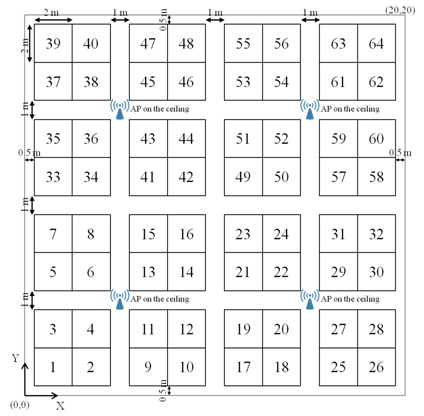 1 Cubicle = 4 STAs
8 offices
1 Office = 64 cubicles
Slide 5
M. Tanguy Ropitault (NIST)
May 2016
3. Scenarios and assumptions (2/3)
Channel allocation: 5GHz (based on [15])
Four 80MHz channels (Ch1 to Ch4)
Nine 40Mhz channels (Ch1 to Ch9)
Nine 40MHz channels
Four 80MHz channels
AP
Channel
1
2
3
4
5
6
7
8
9
Slide 6
M. Tanguy Ropitault (NIST)
May 2016
3. Scenarios and assumptions (3/3)
Slide 7
M. Tanguy Ropitault (NIST)
May 2016
4. Metrics used for evaluation
Aggregated throughput i.e. sum of UDP throughputs observed at AP level





Fairness (Jain’s index [16]) 
Measure per STA throughput fairness i.e. a Jain’s fairness index of 1 means an equal portioning of throughput among STA
Jain’s fairness has to be studied conjointly with the aggregated throughput




Goodput Ratio 
An illustration of fairness: Goodput Ratio GR
STA Goodput Ratio: GRi = #APUDPReceivedi / #STAUDPSenti
Aggregated Throughput is a good indicator but should not be the only one: what if the throughput gain is obtained only for few nodes at the expense of numberous others? Fairness is needed
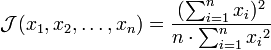 10
20
50
75
0
75
75
75
Is case 1 really better than case 2?
Case 2: Jain’s index = 0.70
Case 1: Jain’s index = 0.75
Slide 8
M. Tanguy Ropitault (NIST)
May 2016
5. Four 80MHz channels (1/4)
Aggregated Throughput
*
Observations:
Margin highly affects DSC behavior
DSC may allow to increase aggregated throughput compared to Legacy CCA threshold (up to 80%)
A DSC margin of 25dBm is giving the best results of all the CST tested for aggregated throughput
Conclusions:
Margin is a crucial parameter for the DSC as an incorrect margin parametrization could result in negative gain (the smaller is the margin, the higher is the CST and thus number of exposed STA)
* 80MHz: Legacy CCA threshold = -76dBm
Slide 9
M. Tanguy Ropitault (NIST)
May 2016
5. Four 80MHz channels (2/4)
Fairness: Jain’s Fairness Index
Observations:
DSC is not always increasing the fairness compared to Legacy CCA threshold ([12] observed the opposite for the residential scenario case whatever the tested margin)
A DSC margin of 25 seems the best compromise (same fairness than Legacy and 80% of aggregated throughput increase)
Conclusions:
DSC can increase fairness and aggregated throughput at the same time
Is Jain’s fairness representing everything?
Slide 10
M. Tanguy Ropitault (NIST)
May 2016
5. Four 80MHz channels (3/4)
Goodput ratio GR: STA Goodput Ratio: GRi = #APUDPReceivedi / #STAUDPSenti
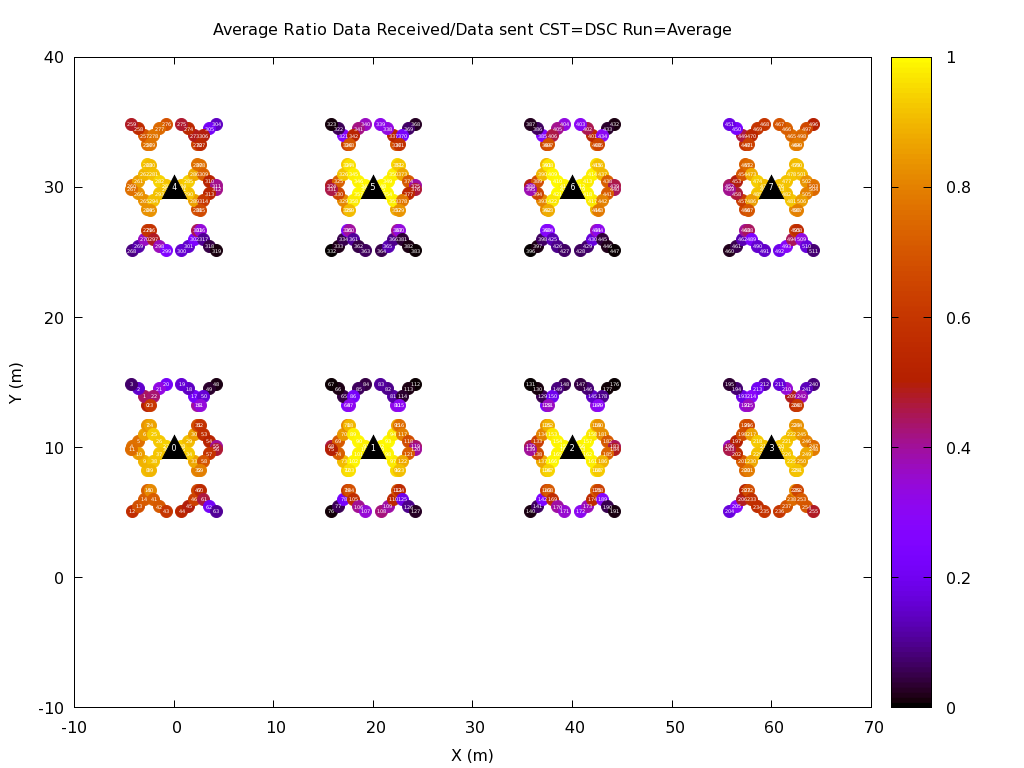 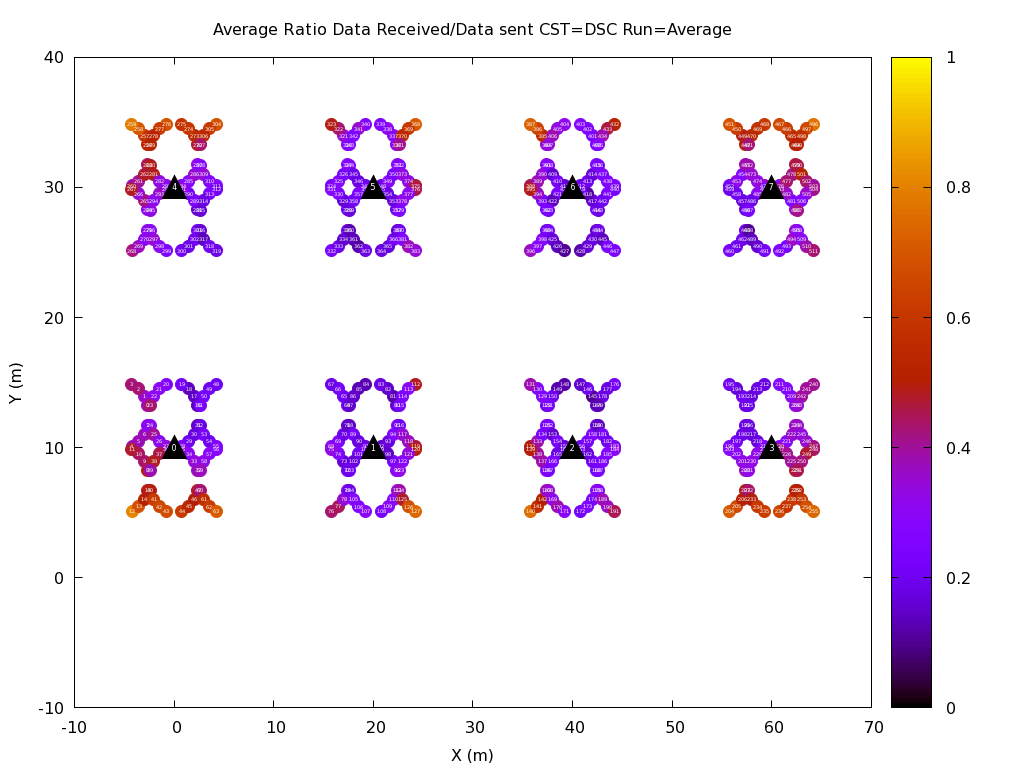 -76dBm (One channel)
DSC with m=25 (One channel)
Observations:
Legacy CCA threshold: at least a ratio of 0.10 for each STA
DSC: a non-insignificant percentage of STAs has a ratio close to 0
For Legacy STA, the closest STA has a low goodput ratio while it’s the opposite for DSC with a margin of 25
Conclusions:
Some STAs are almost unable to transmit when using DSC in enterprise scenario with a margin of 25
DSC could worsen the situation even if aggregated throughput is increased
Jain’s fairness does not represent completely the fairness as CCA Legacy fairness is the same than DSC m=25
Slide 11
M. Tanguy Ropitault (NIST)
May 2016
5. Four 80MHz channels (4/4)
Probability Density Function of goodput Ratio
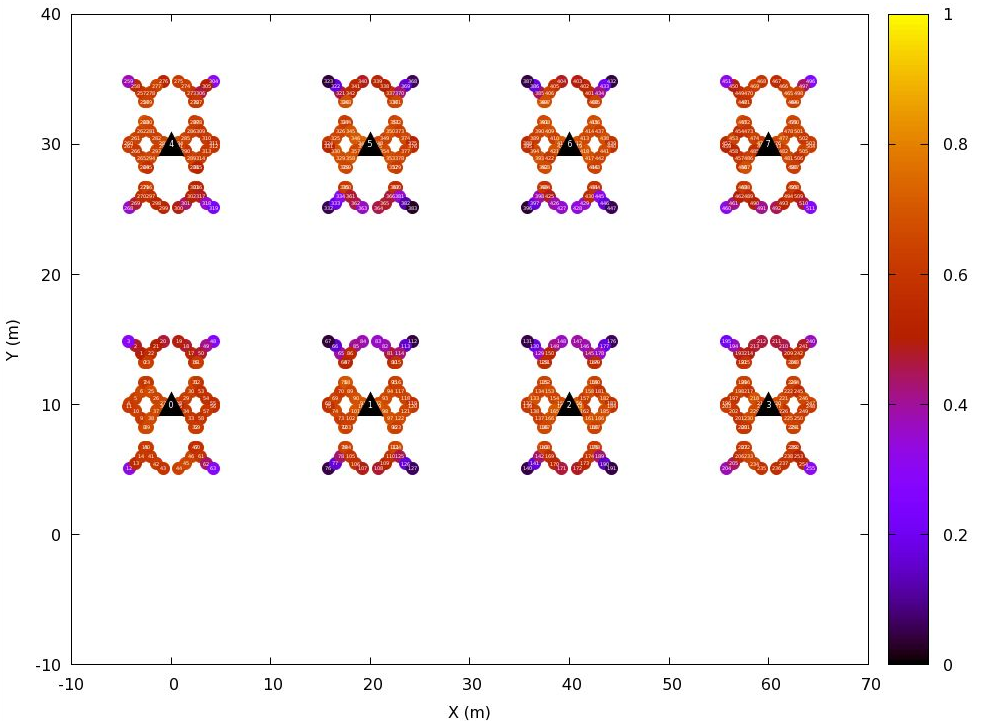 DSC with m=20 (One channel)
Observations:
Legacy CCA: No STA has a goodput ratio less than 0.10
DSC m=20 (best Jain Fairness): 45% of STA has a goodput ratio of 0.7
DSC m=25: 12% of STAs has a goodput ratio less than 0.1
Conclusions:
DSC must be studied regarding both to fairness and goodput, not only for aggregated throughput
A DSC margin of 20dB is recommended for the four 80MHz scenario
Slide 12
M. Tanguy Ropitault (NIST)
May 2016
6. Nine 40MHz channel (1/3)
Aggregated throughput
*
Observations:
Same behavior than for four 80Mhz Channel: Margin highly influences throughput
A DSC margin of -35dBm is giving the best results of all the tested margins for aggregated throughput
* 40MHz: Legacy CCA threshold = -79dBm
Slide 13
M. Tanguy Ropitault (NIST)
May 2016
6. Nine 40MHz channel (2/3)
Fairness: Jain’s Fairness Index
Observations:
DSC could increase fairness compared to CCA Legacy Threshold
Even if DSC with 35 margin is giving the best aggregated throughput, it does not seem to be the best candidate regarding to Jain’s fairness (m=25 seems to be as it increase both fairness and throughput)
Slide 14
M. Tanguy Ropitault (NIST)
May 2016
6. Nine 40MHz channels (3/3)
Probability Density Function of goodput Ratio
Observations:
Legacy CCA: 23% of STAs has a goodput ratio less than 0.10
DSC m=25 (best Jain Fairness): 65% of STA has a goodput ratio of 0.3. No STA has a ratio less than 0.1
DSC m=35: 40% of STAs has a goodput ratio less than 0.1
Conclusions:
DSC must be studied regarding to fairness and goodput, not only for aggregated throughput
A DSC margin of 25dB is recommended for the nine 40MHz scenario
Slide 15
M. Tanguy Ropitault (NIST)
May 2016
7. Conclusions/next steps
As stated in the SFD, “include one or more mechanisms to improve spatial reuse by allowing adjustments to one or more of the CCA-ED, 802.11 Signal Detect CCA, OBSS_PD or TXPWR threshold values. The constraints on selecting threshold values are TBD”
DSC is a good candidate mechanism, however, we must study spatial reuse mechanism not only regarding to aggregated throughput but also for STA fairness and goodput
DSC scheme provides improvements in throughput but not always regarding to fairness and goodput. However, there is still a DSC margin value that allows increase in fairness, goodput and aggregated throughput
DSC parametrization is of crucial importance

DSC draft proposal:
“A variety of methods could be used for the AP to determine these values, either by pre-setting them based upon the location and environment of the network, or by a learning process”

The learning process should be investigated
Slide 16
M. Tanguy Ropitault (NIST)
JMay 2016
8. References
Graham Smith, DSP Group, 11-13-1290-01 Dynamic Sensitivity Control for HEW
Graham Smith, DSP Group, 11-13-1487-02 Dense Apartment Complex Capacity Improvements with Channel selection and Dynamic Sensitivity Control
Graham Smith, DSP Group, 11-13-1489-05 Airport Capacity Analysis
Graham Smith, DSP Group, 11-14-0045-02 E-Education Analysis
Graham Smith, DSP Group, 11-14-0058-01 Pico Cell Use Case Analysis
Graham Smith, DSP Group, 11-14-0294-02 Dynamic Sensitivity Control Channel Selection and Legacy Sharing
Graham Smith, DSP Group, 11-14-0365-01 Dynamic Sensitivity Control Implementation
Graham Smith, DSP Group, 11-14-0328-02 Dense Apartment Complex Throughput Calculations
Graham Smith, DSP Group, 11-14-0779-00 Dynamic Sensitivity Control Practical Usage
Imad Jamil, Orange, 11-14-0523-00 Mac Simulation Results for DSC and TPC
William Carney, Sony, 11-14-0854-00 DSC and Legacy Coexistence
Shahwaiz Afaqui, 11-15-0027-1 Simulation-based evaluation of DSC in residential scenario
Graham Smith, DSP Group, 11-16-0310-1-00 CCA Proposal DSC Text
11-14-0980-16 TGax Simulation scenarios
Graham Smith, 11-15-0548-1 Enterprise scenario and DSC
J. R., “Fairness: How to measure quantitatively?”
Slide 17
M. Tanguy Ropitault (NIST)